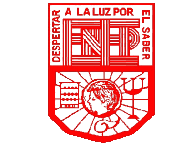 ESCUELA  NORMAL DE  EDUCACION  PREESCOLAR
CURSO:
DESARROLLO Y APRENDIZAJE
DOCENTE:
EVA FABIOLA RUIZ PRADIS

ALUMNAS:

Teresa de Jesús Noriega Barrón #16
Tamara Gpe Sansores Robles #23
Luisa Fernanda Oropeza Valdés #17
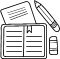 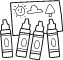 Carlos y Fredy, ¿Si yo fuera su maestro?
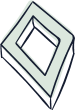 ¿Qué se entiende por aprendizaje?
 Es un proceso en el que se adquieren conocimientos, habilidades y destrezas, obtenidas estas por el medio de la enseñanza.

¿Qué se entiende por educabilidad?
 La capacidad de un individuo para adquirir nuevos conocimientos por medio de la instrucción que recibe para su formación.

¿Qué relación tiene con el aprendizaje?
 Se relaciona mucho ya que el aprendizaje es el conocimiento de algo por medio del estudio, el ejercicio o la experiencia.
2
¿Como influye la escuela en el proceso de educabilidad?
La escuela, tiene una mayor carga en cuanto a aspectos de interferir en el proceso de aprendizaje de los alumnos, ya que es aquí donde ellos demuestran los criterios que permite identificar las problemáticas de aprendizaje, y la escuela responde ante soluciones factibles.
3
Actuación del alumno, relacionado con el desarrollo psicológico e intelectual, las condiciones familiares y económicas, y la manera de relación de la escuela – alumno, como las practicas que se ejecutan en la dentro de la escuela.
¿Cuales son las principales hipotesis que explican el problema del fracaso escoalr masivo?
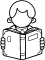 4
¿Cual es el papel del maestro en la promocion del aprendizaje y desarrollo de losalumnos?
Promover practicas educativas factibles para los procesos de aprendizaje, acatando las necesidades de cada uno de sus alumnos, permitiendo que todos en conjunto logren un desarrollo significativo que les permita desenvolverse en cualquier ámbito de su vida.
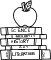 5